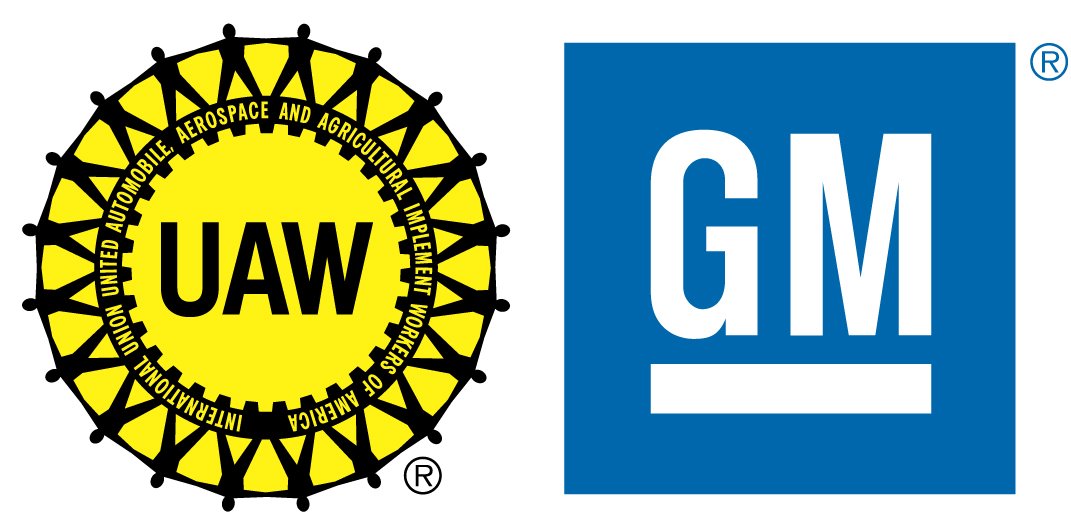 Benefits
GM - UAW
FOR BENEFIT INFORMATION AND ASSISTANCE
GM BENEFITS & SERVICES CENTER
www.gmbenefits.com
1-800-489-GMGM (4646)
TTY - 1-877-347-5225
The GM Benefits & Services Center is the best source of information for the programs listed below:
DISABILITY
• Sickness & Accident Benefits
• Extended Disability Benefits
    Dependent Care
• Health Care – Entry Level Employees
HEALTH CARE RELATED SERVICES
• Medical
• Dental & Vision
• Prescription Drug
• COBRA
Continued on next slide
LAYOFF BENEFITS (SUB)
LIFE INSURANCE
• Basic Life & Extra Accident
• Optional Life, Dependent Life & Personal Accident
• Survivor Income Benefit Insurance
PENSION PLAN
PERSONAL SAVINGS PLAN (PSP)
OTHER SERVICES
• Reporting A Death
• Service Awards
• Survivor Services Unit
• Wage & Employment Verification
Benefit Eligibility Matrix
Active Health Care: 
Eligible for Entry level Health Care on the 91st calendar day.
This includes Dental and Vision Coverage
 
PSP:
Eligible after establishing seniority
 
PSP Retirement contribution:
6.4% contribution after establishing seniority
 
$1 per Compensated Hour to PSP:
Eligible after establishing seniority
 
Life Insurance:
Immediately Eligible
Disability:
Eligible after one year of seniority
 
 
Supplemental Unemployment Benefits:
Eligible after 1 year of seniority
 
Dependent Care Spending Account:
Eligible after establishing seniority
 
Profit Sharing:
Eligible on date of hire
Healthcare
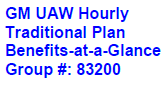 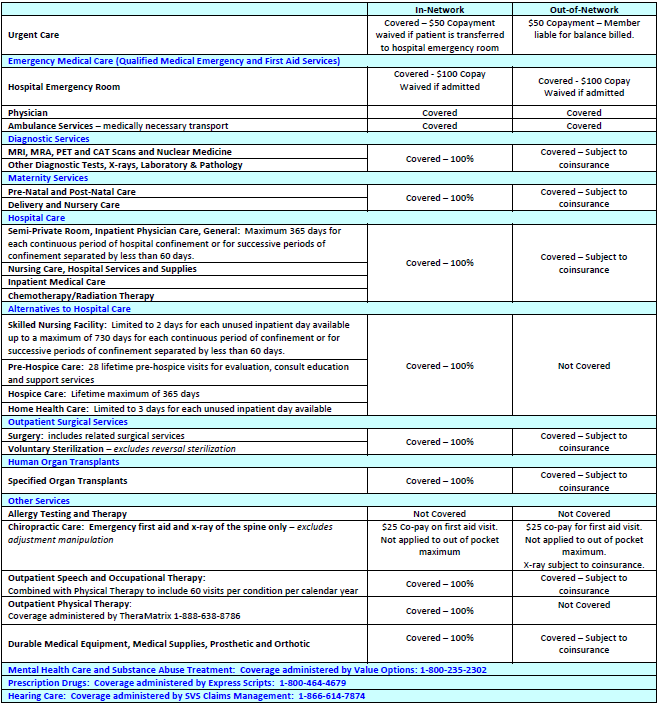 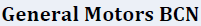 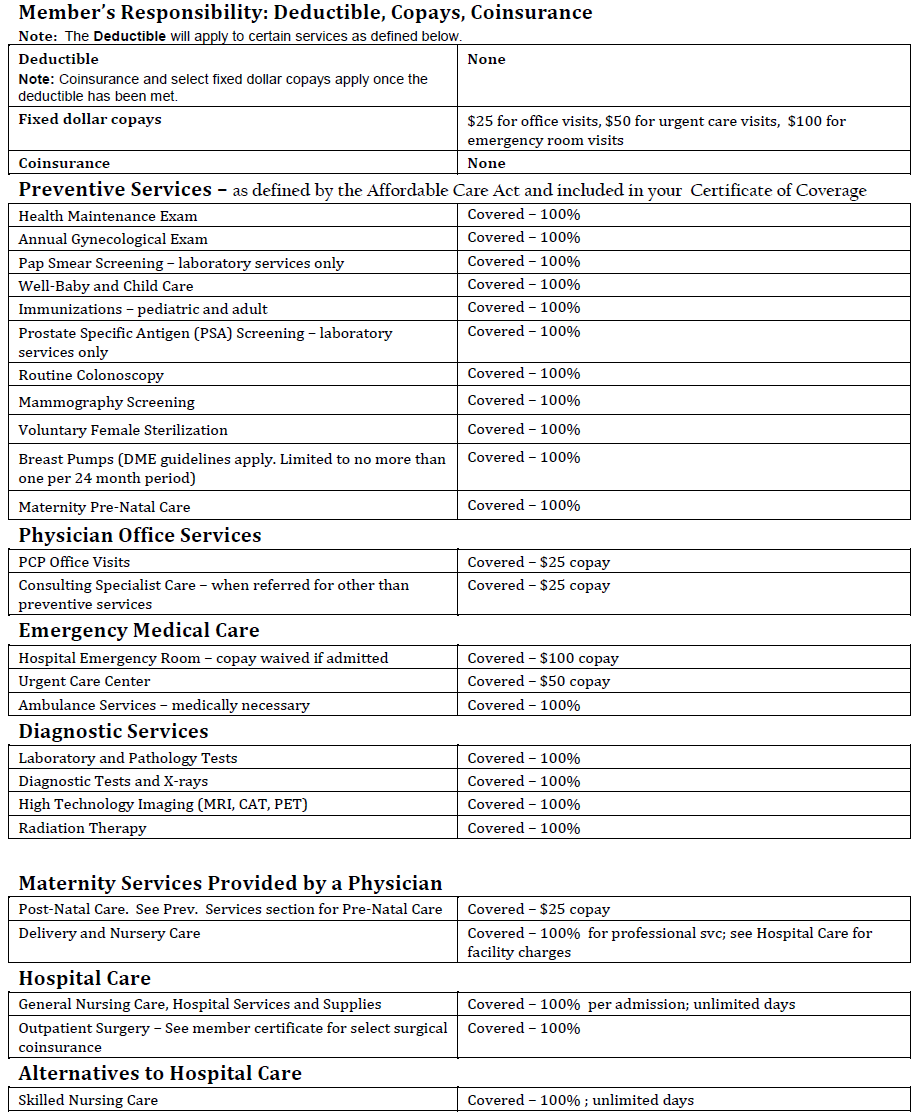 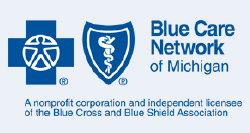 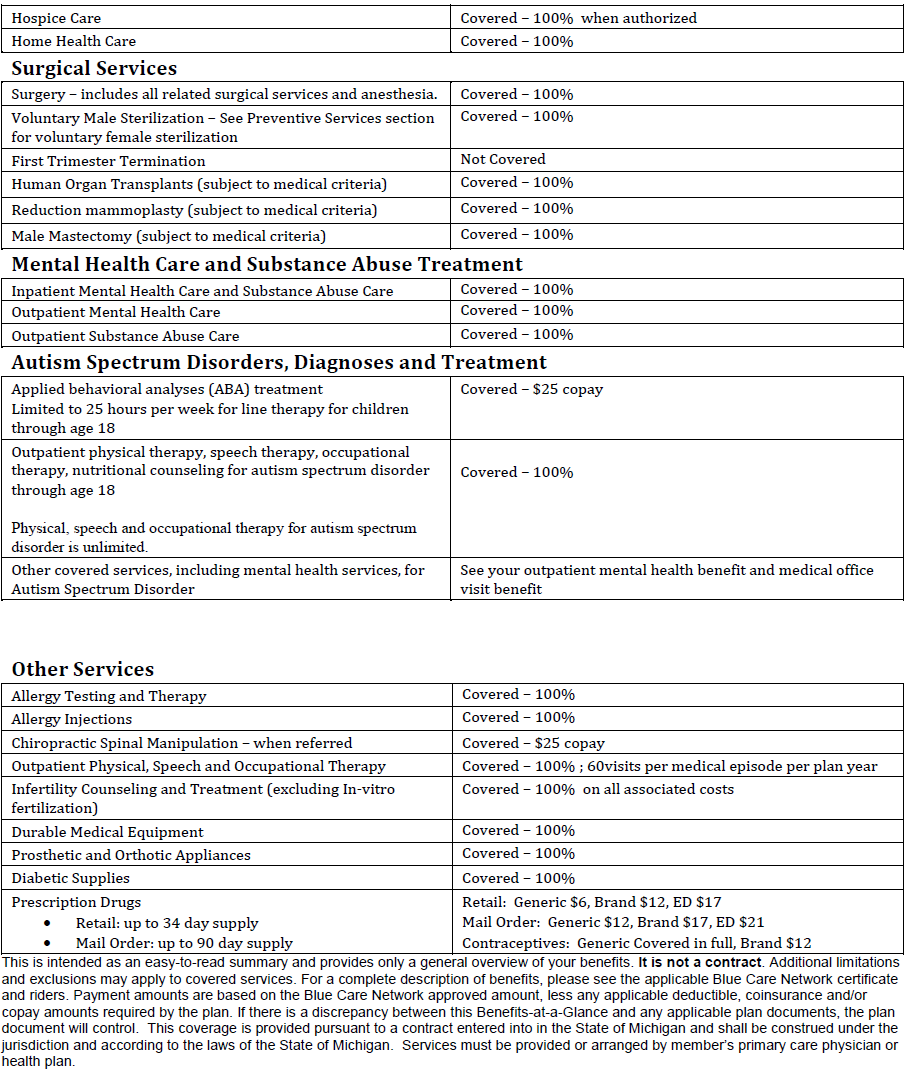 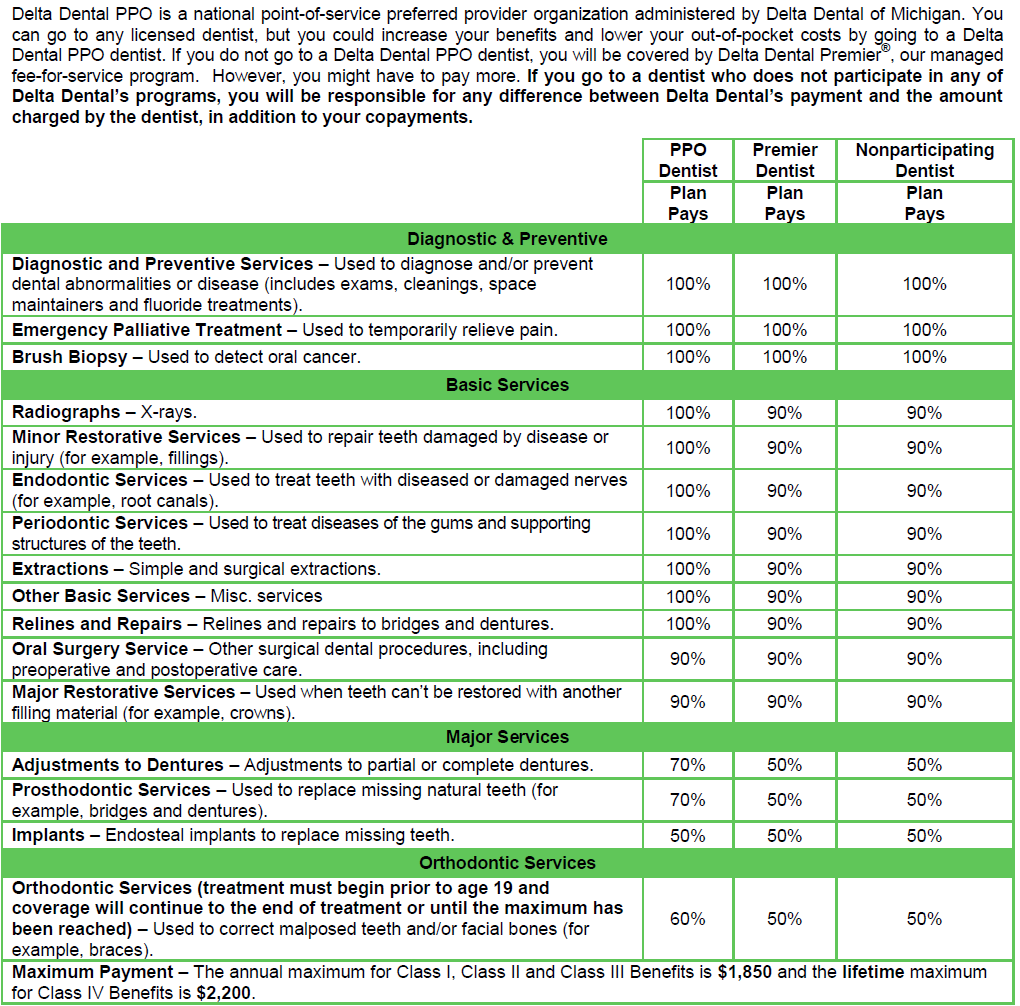 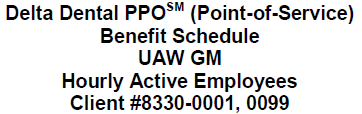 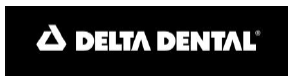 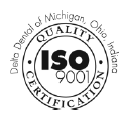 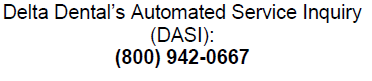 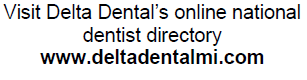 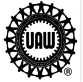 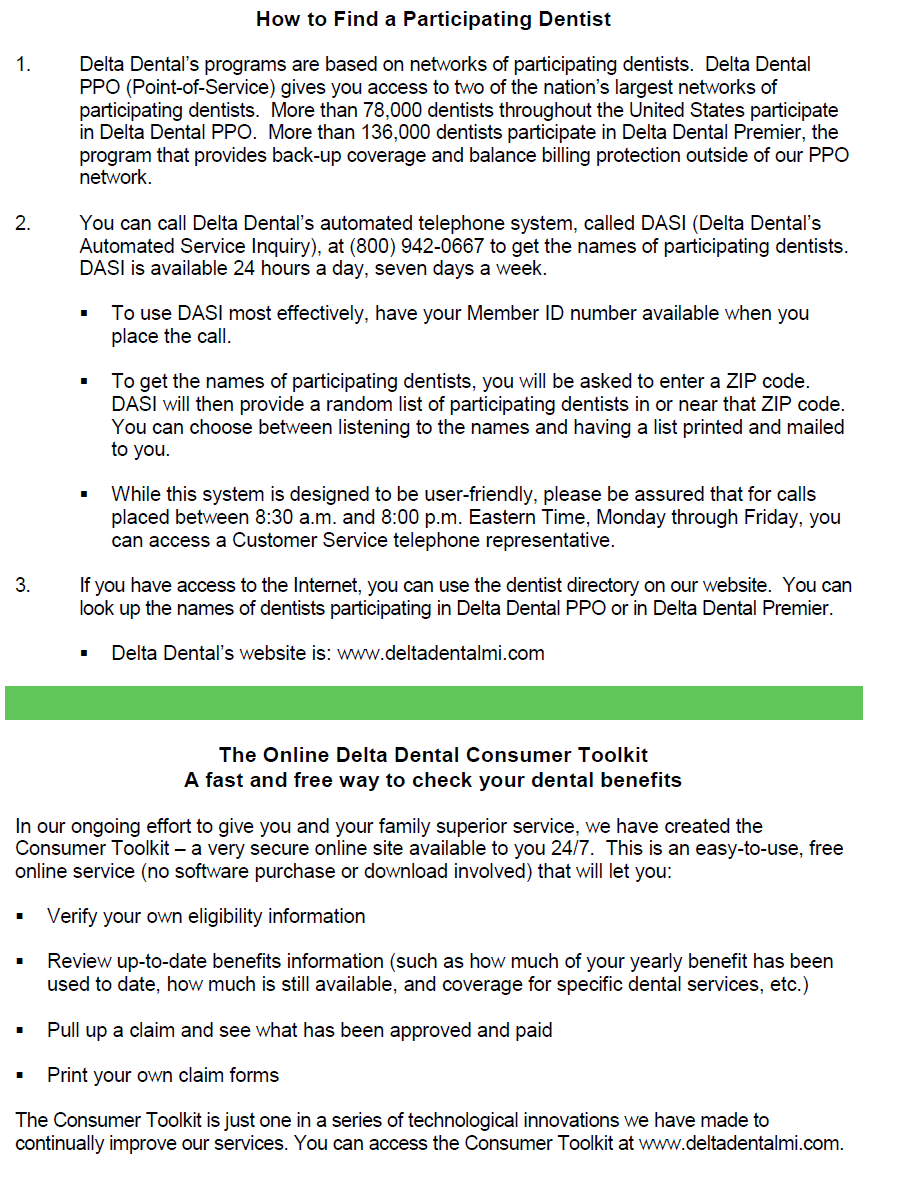 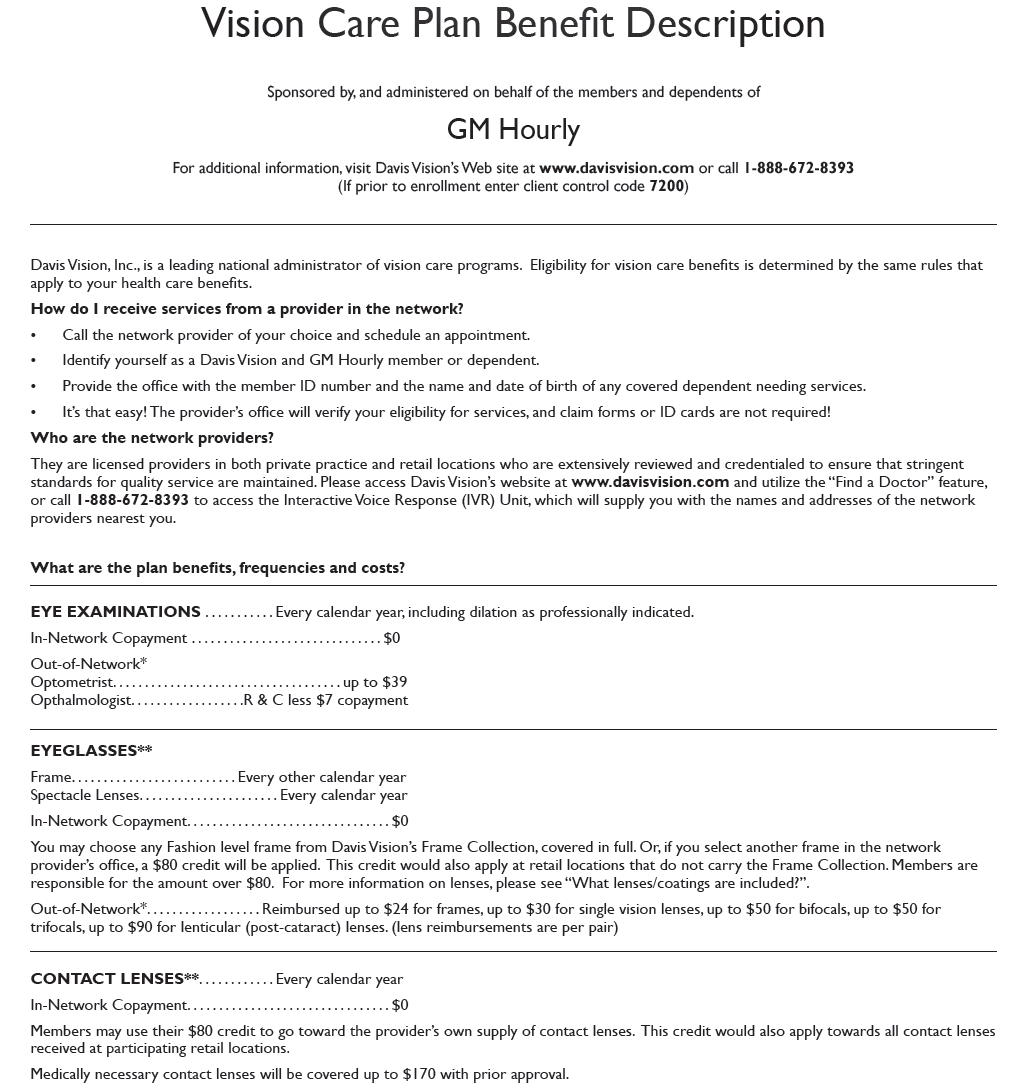 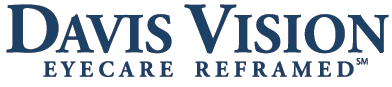 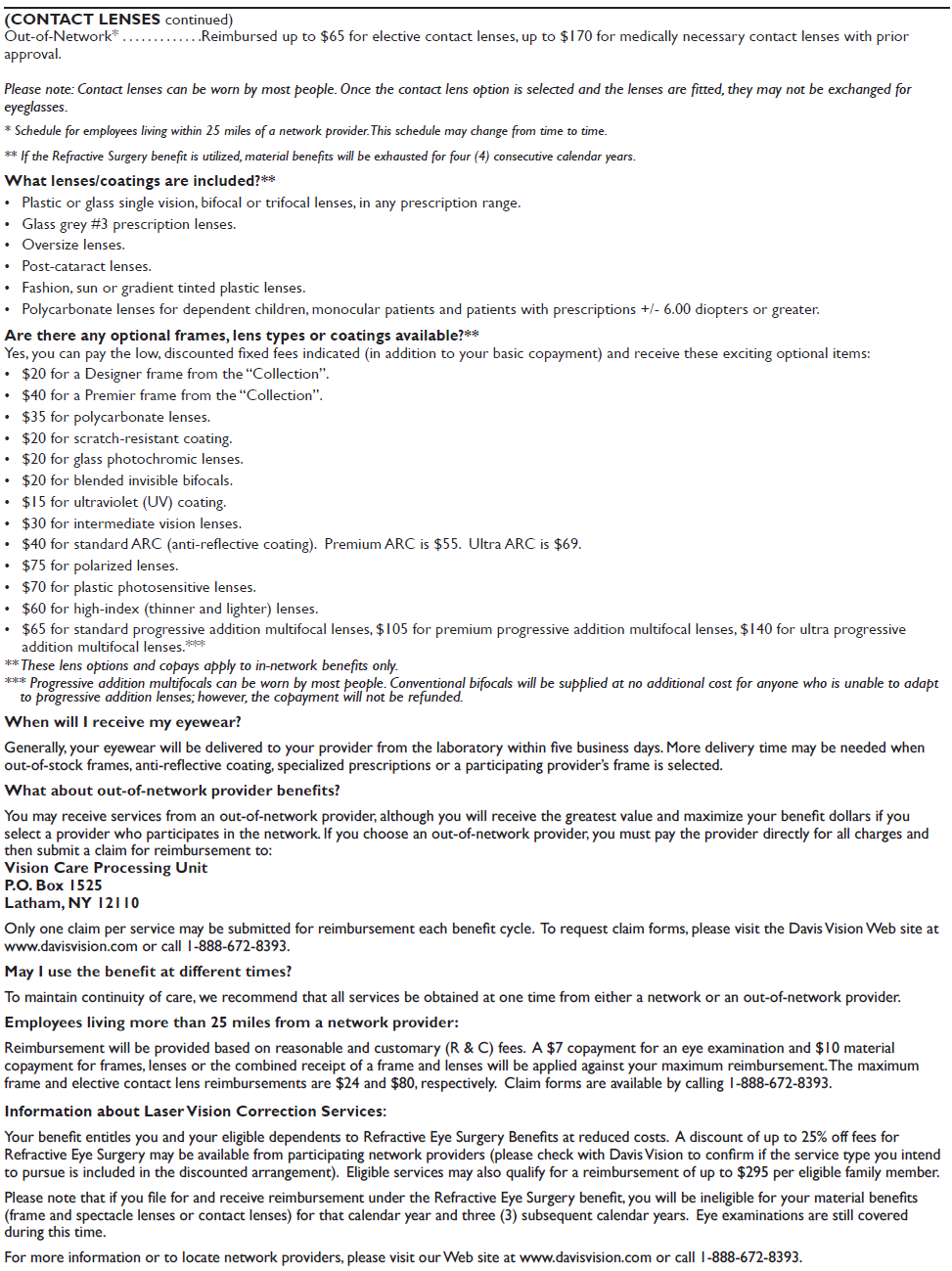 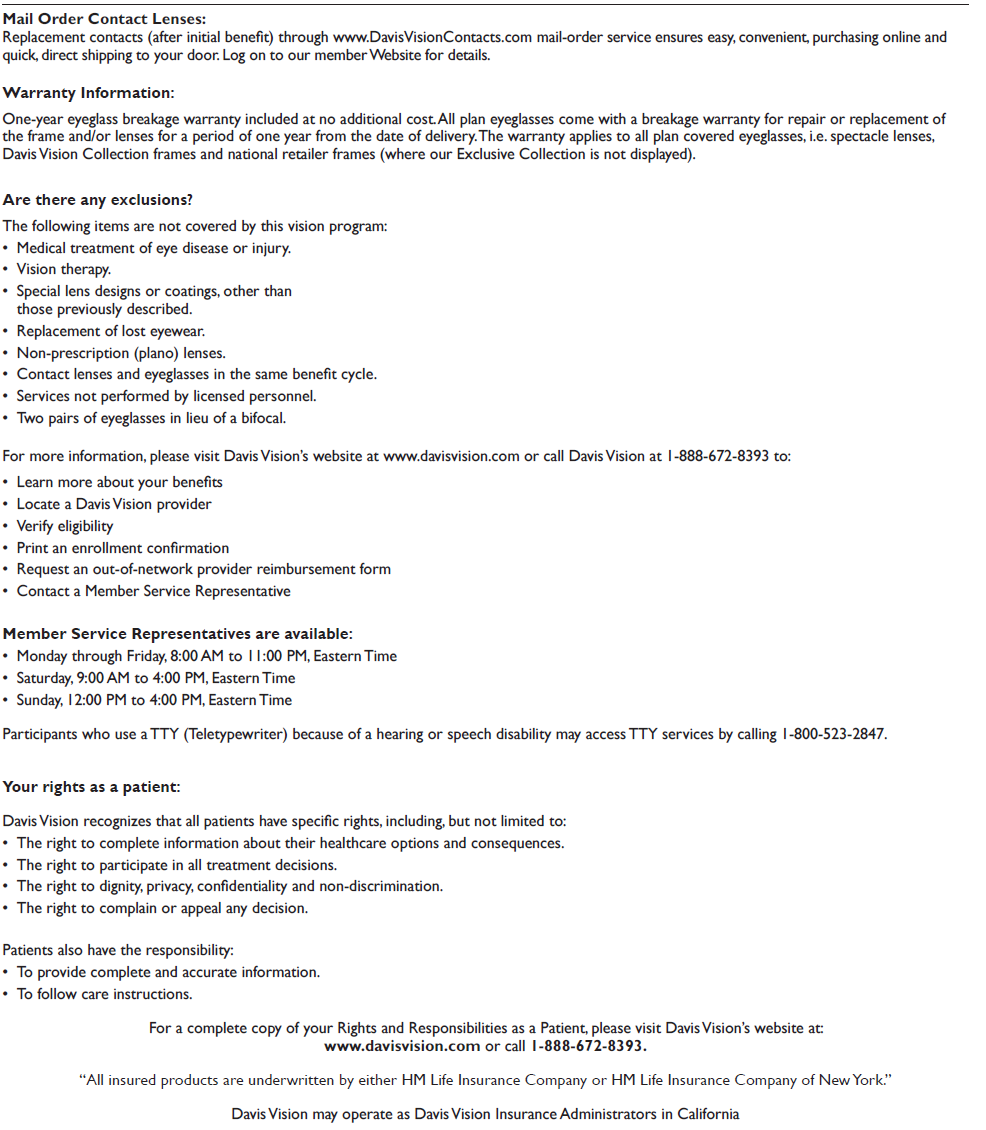 PSP
Eligible after 90 days seniority

Enroll in plan with various percentages

Auto enrollment at 3%

Will receive a letter prior to auto enrollment  going into effect. Giving you the option not to participate.
Company Contributions
A dollar per compensated hour up to 40 hours per week.
This money will go into your current PSP account
If you don’t have a PSP established it will go into a default account
Vested after three years
Forfeited if loss of job prior to three years
If you rehire within 60 months it is automatically restored
No loans can be taken from this account
No withdrawals until separation
GM Retirement Contribution
6.4% retirement contribution
Company will contribute 6.4% of eligible weekly earnings
Up to 40 hours a week into a PSP
Vested after three years
If no employee contribution in a PSP account a default option will be used
No loans can be taken from this account
No withdrawals until separation
Profit Sharing
Eligible to participate on date of hire
For distribution based on compensated hours up to 1850 hours
If you work less than 1850 hours the amount will be pro-rated according to your actual compensated hours
Dependent Care Spending Account
Eligible first pay period after obtaining seniority
Reimburse employees for certain covered eligible dependant care expenses
Maximum benefit $5000 per plan year, $2500 if filing separate (examples of items covered are daycare, babysitting, nursery or pre-schools, etc….
Disability/S&A/EDB
Wages paid while on an approved disability leave
S&A - Sick and Accident
Eligible after one year seniority
1 but less than 3 years, receive up to 26 weeks
3 or more years seniority receive 52 weeks
EDB – Extended Disability Benefits
 1 but less than 3 years seniority, receive 13 weeks
3 but less than 5 years seniority, receive 26 weeks
5 years but less than 10 years seniority, you will receive what you worked = time for time 
10 years or more, receive until the age of 65
Sub-Pay
Supplemental Unemployment Benefits
Eligible after 1 year seniority
1 but less than 3 years seniority, receive 13 weeks
3 years or more, receive 26 weeks
Amount is 74% base hourly rate times 40 hours minus any state unemployment benefits received
Life Insurance – Entry Level
Basic and extra accident insurance eligible the first day of employment at no cost to the employee

Basic $45,000
Extra Accident $22,500

Optional and Dependent life Insurance available
Coverage amounts and premiums vary. Contact the GM Benefits and Services Center for more information.
How to contact your Benefit Representative
Normal Benefit Calls are taken through 
your Group Leader

On sick-leave, layoff, etc… you can always call the hall at 517-372-7581   ext. - 500